ДифференциацияС – Ш в слогах, словах, предложениях
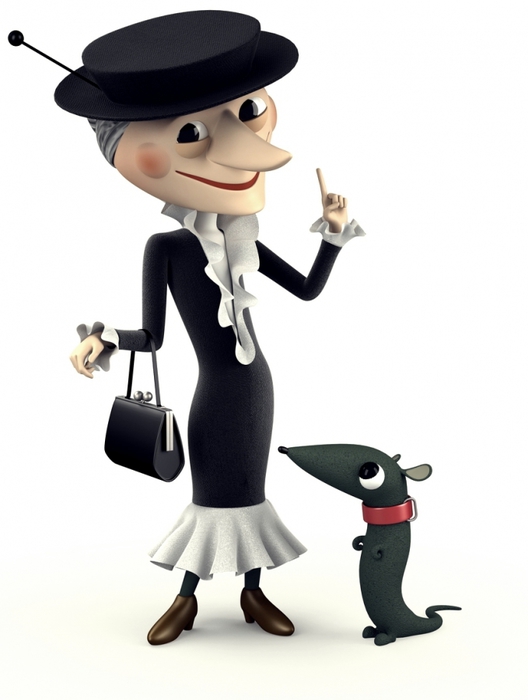 Старуха Шапокляк
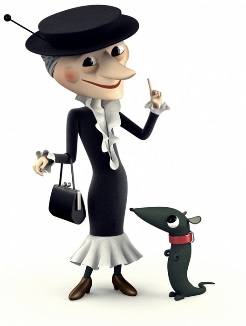 ЗВУКИ НА ПИСЬМЕ ОБОЗНАЧАЮТСЯ БУКВАМИ
С
Ш
Прочитай слоги
СА – ША    АС – АШ
СУ – ШУ     УС - УШ
СО – ШО    ОС – ОШ
СЫ – ШЫ     ЫС - ЫШ
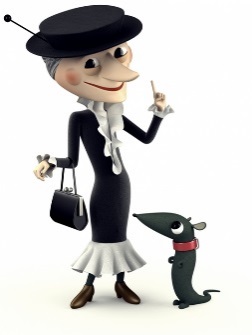 Разложи картинки на две группы(со звуком С и звуком Ш).
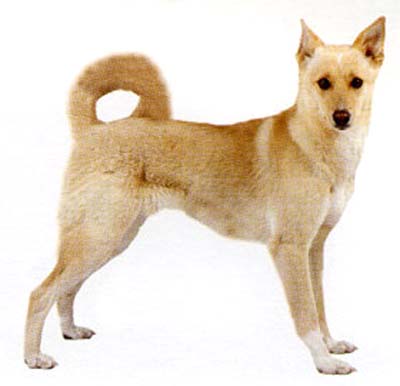 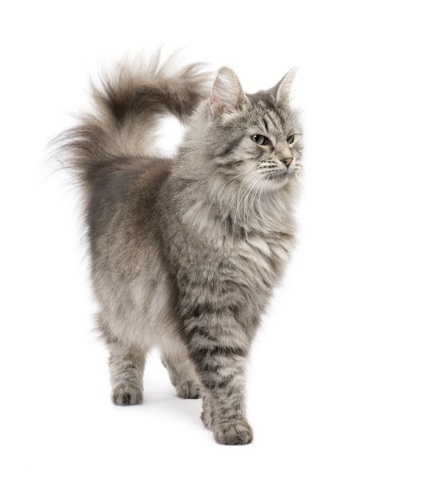 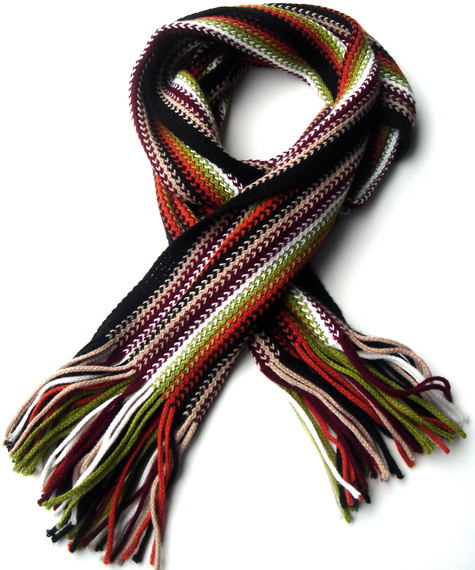 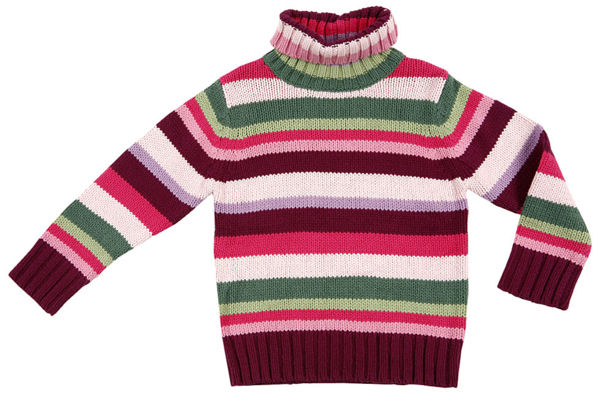 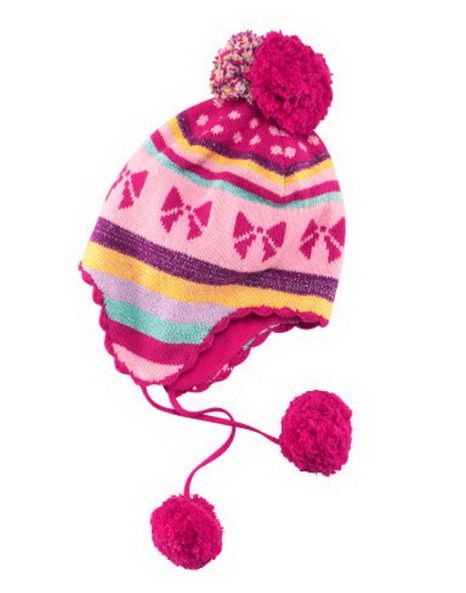 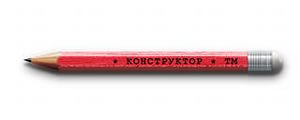 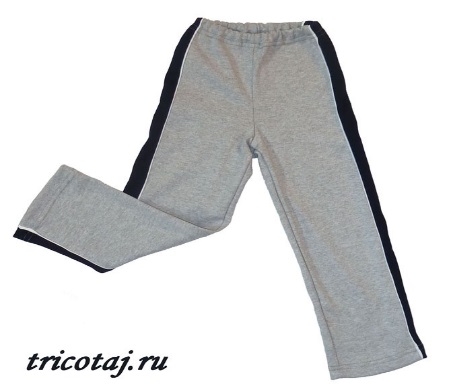 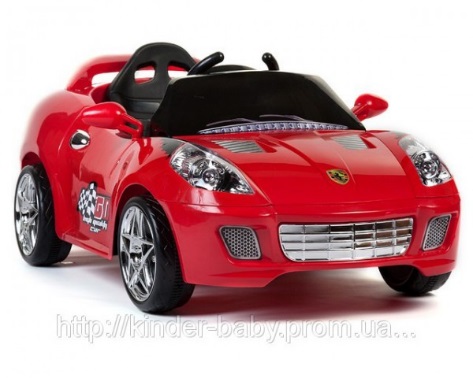 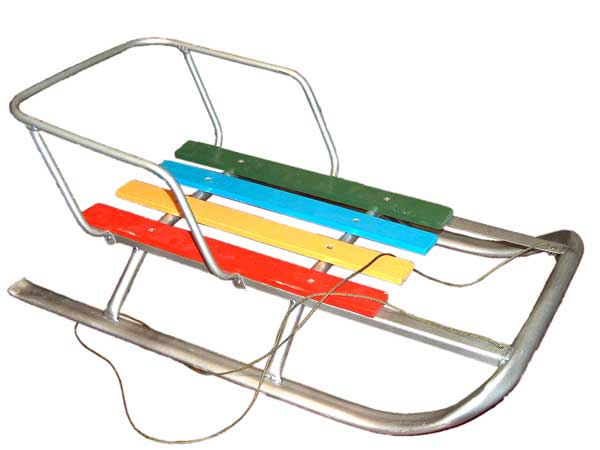 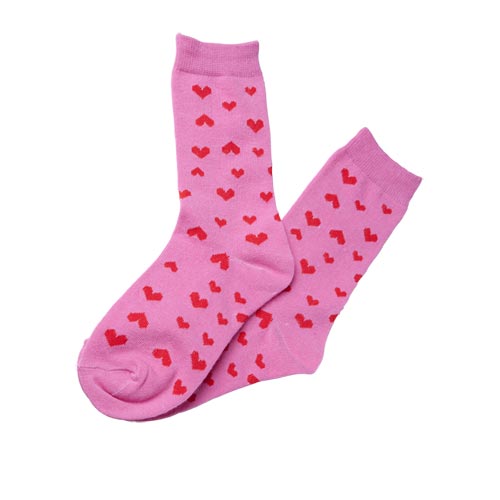 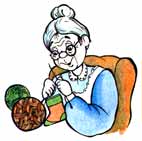 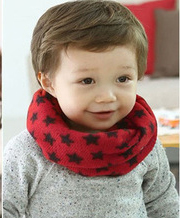 Работа с предложениями
У
Саши
машина.
С__ш__
___ш___ .
I____
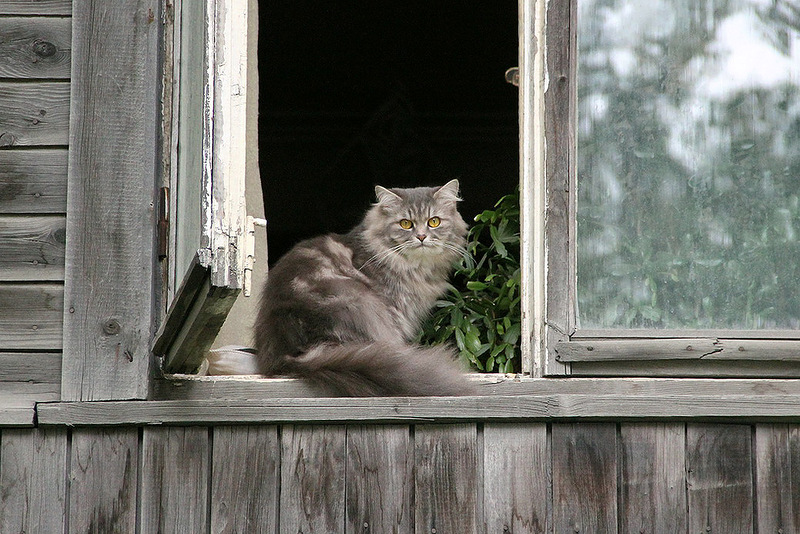 сидит
Кошка
на
окошке.
______
__ш__ .
с____
I__ш__
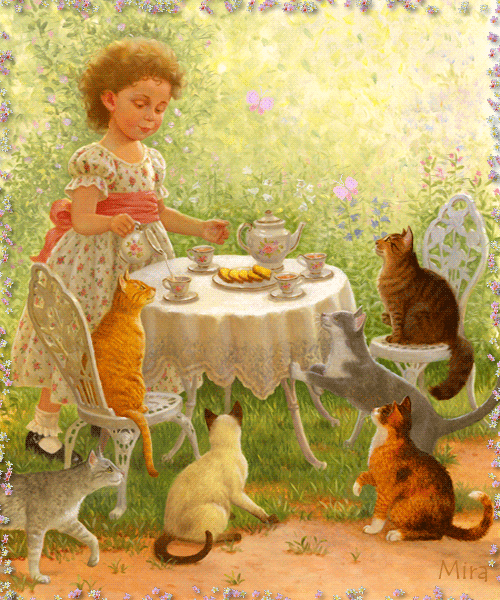 котят
Шестеро
есть
хотят.
IШ__с__
_____
__С__
_____ .
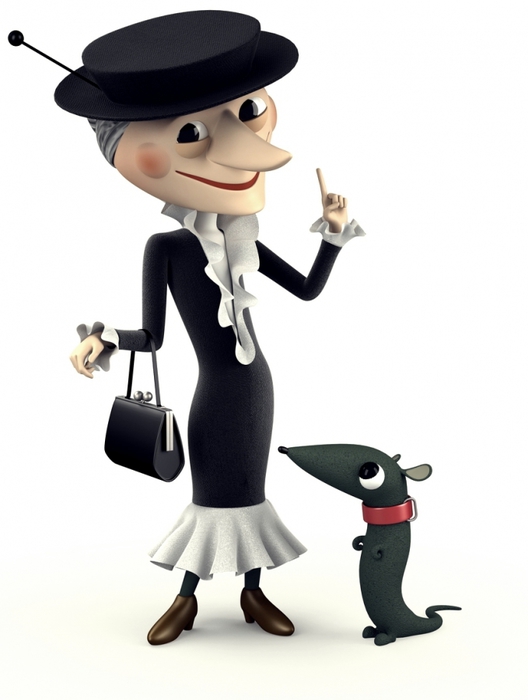 Молодцы,ребята!
Спасибо за внимание.